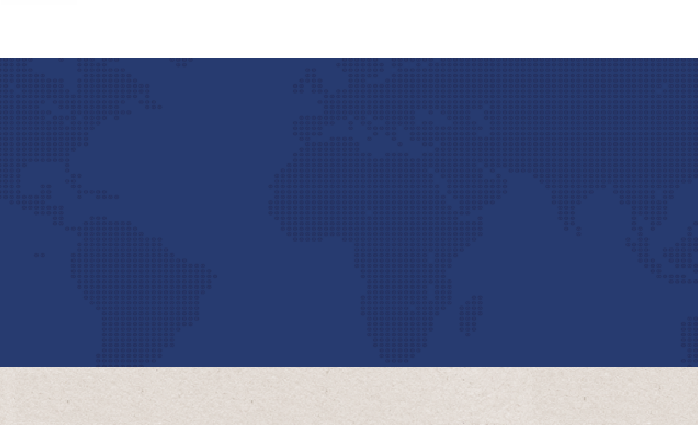 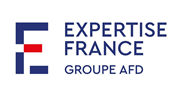 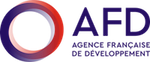 Projet d’appui à l’entraide judiciaire en matière pénale au Sahel

Atelier régional 
Traite des Êtres Humains et  trafic de migrants
Protection des témoins et victimes
Dakar, Juin 2024
BEPI SAHEL
[Speaker Notes: 1]
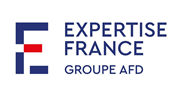 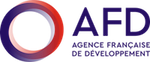 Obectif de la protection : Protéger le témoignage
Menaces physiques
Croyances
Préoccupations 
Peur pour leur propre sécurité ou celle de leur famille ou des êtres qui leur sont chers;
 Manière dont elles seront traitées si elles ont commis des infractions                      
 Statut au regard des lois sur l’immigration (si l’infraction est transnationale);		 
Peur de la stigmatisation;
Peur de se trouver en présence des trafiquants.
BEPI SAHEL
2
[Speaker Notes: La préoccupation majeure pour tous les acteurs de la justice pénale est qu’une personne, qu’elle soit témoin, victime ou autre, offre le maximum de coopération possible]
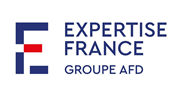 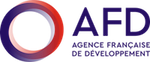 La méthode PEACE
Planification et preparation (interprètariat, accompagnement social et psychologique, material etc)
Engagement et explication (expliquer à la victime ce qui va se passer)
Acquisition du récit
La phase initiale : « narration » libre
Phase finale : passer en revue toutes les incohérences d’un récit et s’interroger sur celles-ci.
Clôture 
Evaluation
BEPI SAHEL
3
[Speaker Notes: Victimes souvent démunies, désemparées, ne comprenant pas la langue
L’interrogatoire peut-être à risque pour le témoin : perte d’emploi, 

Lorsque l’interrogatoire est conclu, il faut l’évaluer pour établir si ses buts et objectifs ont été atteints, en quoi les nouvelles informations réunies pendant l’interrogatoire affectent l’enquête, comment l’interrogatoire s’est déroulé dans son ensemble et quelles améliorationspourraient être apportées.
Lorsque les interrogateurs font partie d’une équipe plus importante, l’évaluation devrait se
faire avec les membres concernés de cette équipe.]
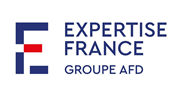 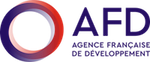 Introduction: L’article 24 de la Convention contre la criminalité transnationale organisée exige de chaque État Partie qu’il prenne, “dans la limite de ses moyens”, toute une série de “mesures  appropriées pour assurer une protection efficace contre des actes éventuels de représailles ou d’intimidation aux témoins qui, dans le cadre de procédures pénales, font un témoignage” et, le cas échéant, à leurs parents et à d’autres personnes qui leur sont proches”.L’article 25 de la Convention exige de chaque État P artie qu’il prenne, “dans la limite de ses moyens, des mesures appropriées pour prêter assistance et accorder protection aux victimes” de la traite des personnes, “en particulier dans les cas de menace de représailles ou d’intimidation”.
4
[Speaker Notes: La préoccupation majeure pour tous les acteurs de la justice pénale est qu’une personne, qu’elle soit témoin, victime ou autre, offre le maximum de coopération possible au processus de la justice pénale. Moins la protection des témoins sera efficace, plus les chances seront grandes de voir la coopération se retirer.
L’évaluation des risques et des besoins de protection des victimes témoins est un processus continu et dynamique, qui débute au moment où la victime témoin potentielle se met en rapport avec le mécanisme de la justice pénale, et qui peut se prolonger un certain temps après qu’un procès a été conclu.]
La protection des victimes dans le Protocole trafic de migrants
Art. 16: Mesures de protection et d’assistance
Accorder une protection adequate contre toute violence des groupes criminels 
Assistance matèrielle appropriée en tenant compte des besoins particuliers des femmes et des enfants
En cas de detention s’assurer qu’il puisse bénéficier de la protection consulaire.
Art. 18 : retour des migrants victimes d’un traffic illicite
Chaque Etat consent à faciliter le retour et à accepter le retour d’une personne ayant fait l’objet d’un traffic
Facilitation de l’obtention de papiers
BEPI SAHEL
5
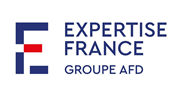 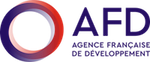 La protection des victimes dans le PATP
Art. 6: Assistance et protection accordées aux victimes de la traite des personnes
Garantie d’anonymat, 
Garantie d’information et d’assistance juridique 
Assistance matérielles et psychologique
d) Droit à la sécurité

Art. 7: Droit de se maintenir sur le territoire au moins à titre temporaire

Art. 8 : Droit au rapatriement
Bepi sahel
6
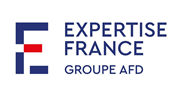 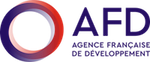 Comment protéger la victime ?
Problèmes — Il est procédé à une évaluation des problèmes les plus courants susceptibles d’affecter la coopération de la victime témoin.
Communication — Cette évaluation concernera la communication avec la victime témoin potentiel et probablement aussi la communication avec d’autres organismes.
Risque — Il est procédé à une évaluation des risques afférents aux problèmes.
Protection — En fonction de cette évaluation des risques, des décisions sont prises concernant la protection physique de même que d’autres relativement à d’autres mesures.
Niveau — Ces mesures de protection physique peuvent signifier qu’une personne est placée dans le cadre d’un programme de protection intégrale des témoins mais correspondront  plus vraisemblablement à un ensemble de méthodes appropriées à un niveau de risque qui ne répond pas à celui d’un programme de protection intégrale des témoins.
Source: INTERPOL
BEPI SAHEL
7
[Speaker Notes: Le premier à devoir s’interroger est ll’enquéteur]
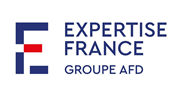 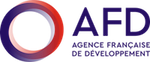 Protection intégrale des témoins: les critères généralement admis
Le témoignage du témoin protégé doit concerner un acte criminel grave.
Le témoignage du témoin protégé doit permettre d’incriminer un criminel de haut niveau au sein du réseau du groupe criminel.
Le témoignage du témoin protégé doit être indispensable dans la perspective d’une réussite des poursuites engagées.
Le niveau de risque posé en conséquence de la décision du témoin protégé de coopérer avec le processus judiciaire doit pouvoir être démontré et justifier le besoin de mesures complètes de protection des témoins.
Le témoin protégé doit souhaiter faire partie du programme et se soumettre à toutes les instructions données par les officiers chargés de la protection.
BEPI SAHEL
8
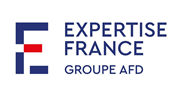 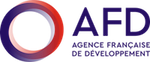 Autres mesures de protection
Placement dans un domicile different, etc; 
Donner un téléphone d’urgence, 
Demander:garatnir  l’anonymat du témoignAge
Question: qu’elles sont les mesures de protection offertes par votre droit national ?
Qu’elles sont celles que vous préconisez de voir introduire ?
BEPI SAHEL
9
[Speaker Notes: Pour les procureurs 
Revoyez les affaires pour déterminer s’il est nécessaire de songer à l’anonymat des victimes témoins (dans les aires de compétence où cela est permis). Prenez les dispositions nécessaires pour mettre en place cet anonymat à tous les stades, notamment lors desaudiences devant le tribunal.
"Réfléchissez à la question de savoir si le risque couru par la victime justifie de placer un ou des suspects en détention provisoire jusqu’au prononcé final du jugement. Dans certaines juridictions, les victimes peuvent être gardées dans des abris ou autres maisonsrefuges et protégées. Après le procès, un programme approprié de protection des témoins sera mis en place.
 Lorsqu’il n’est pas en votre pouvoir d’autoriser la détention provisoire, demandez au tribunal de l’ordonner. 
"" Sauf si vous ne pouvez faire autrement, ne rendez pas visite aux victimes témoins dans les abris ou autres lieux où elles vivent.
"" Si vous ne pouvez faire autrement qu’effectuer une visite dans un abri, etc., procédez aussi discrètement que possible.
"Il peut être intéressant d’avoir une chambre spécialisée pour assurer une certaine protection à la victime pendant les audiences relatives à des affaires de traite des personnes.
On peut aussi envisager de transférer une affaire à un autre tribunal. Pour les affaires de traite des personnes, la raison peut être la difficulté de mettre en place des mesures de protection dans certains tribunaux, ou bien parce que certains tribunaux ont une expérience dans ce genre d’affaires de traite, ou encore parce que des tribunaux ont été spécialement créés pour être saisis des affaires de traite des personnes.
Soyez au fait des procédures prévues pour organiser le transfert d’une audience vers un autre tribunal et familiarisez-vous avec celles-ci. Notez que toutes les juridictions ne permettent
pas de tels transferts.
Réfléchissez à toute mesure de protection susceptible d’être nécessaire dans l’enceinte du tribunal (avant et pendant le procès). En voici quelques exemples:
-- Liaisons vidéo ou audio soit depuis des pièces se trouvant dans le tribunal vers la salle d’audience, soit depuis l’extérieur du bâtiment du tribunal.
-- Dans certains cas, vous serez peut-être en mesure d’utiliser des liaisons vidéo avec l’étranger.
Si cela est admissible et que vous souhaitiez envisager cette option, vérifiez les aspects pratiques dans votre aire de compétence, quelles procédures vous devez suivre et, éventuellement, faites part de ces idées à un procureur qui a utilisé cette méthode auparavant.
-- Écrans maintenant la victime témoin hors de la vue des suspects et autres personnesdans le tribunal.
-- Salles d’attente séparées pour les victimes témoins, les suspects et les témoins de la défense.
-- Vérifiez si le personnel du tribunal est informé de ce qu’il est censé faire pour contribuer
à la protection des victimes témoins.
-- Sécurisez les trajets d’entrée dans le tribunal et de sortie du tribunal.
-- Dispositions de logements facilitant l’accès au tribunal, tout en préservant la sécurité.
-- Montrez aux victimes témoins le plan du tribunal avant l’audience et expliquez-leur les procédures du tribunal. Il est important de ne pas dire à la victime témoin comment elle doit donner son témoignage.]
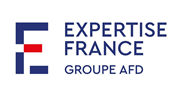 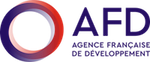 Rapatriement des victimes (art.8 PATP)
Effectuez toujours une évaluation des risques avant de prendre des dispositions pour le rapatriement d’une victime
N’entrez pas automatiquement en contact avec les responsables locaux de l’application des lois ou d’autres fonctionnaires locaux dans le pays de rapatriement pressenti. Vérifiez toujours auprès des sources citées plus haut si des problèmes de corruption sont susceptibles d’être présents.
Ne renvoyez jamais une victime dans une situation où elle court un risque de préjudice grave, ou de danger de mort.
 Prenez en compte les besoins de l’enquête lorsque vous préparez un rapatriement. Faites en sorte que la victime puisse revenir (si nécessaire) pour fournir des éléments de preuve, ou évaluez la possibilité d’alternatives telles que des liaisons vidéo. Faites en sorte d’entretenir le contact avec la victime jusqu’au moment du rapatriement
Source UNODC
10
[Speaker Notes: Le rapatriement peut offrir des avantages considérables aux victimes et aux enquêteurs mais ne va pas sans un certain nombre de risques.]
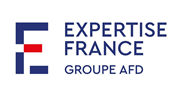 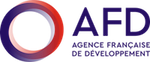 Je vous remercie de votre attention
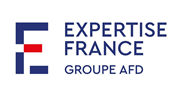 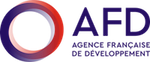 12